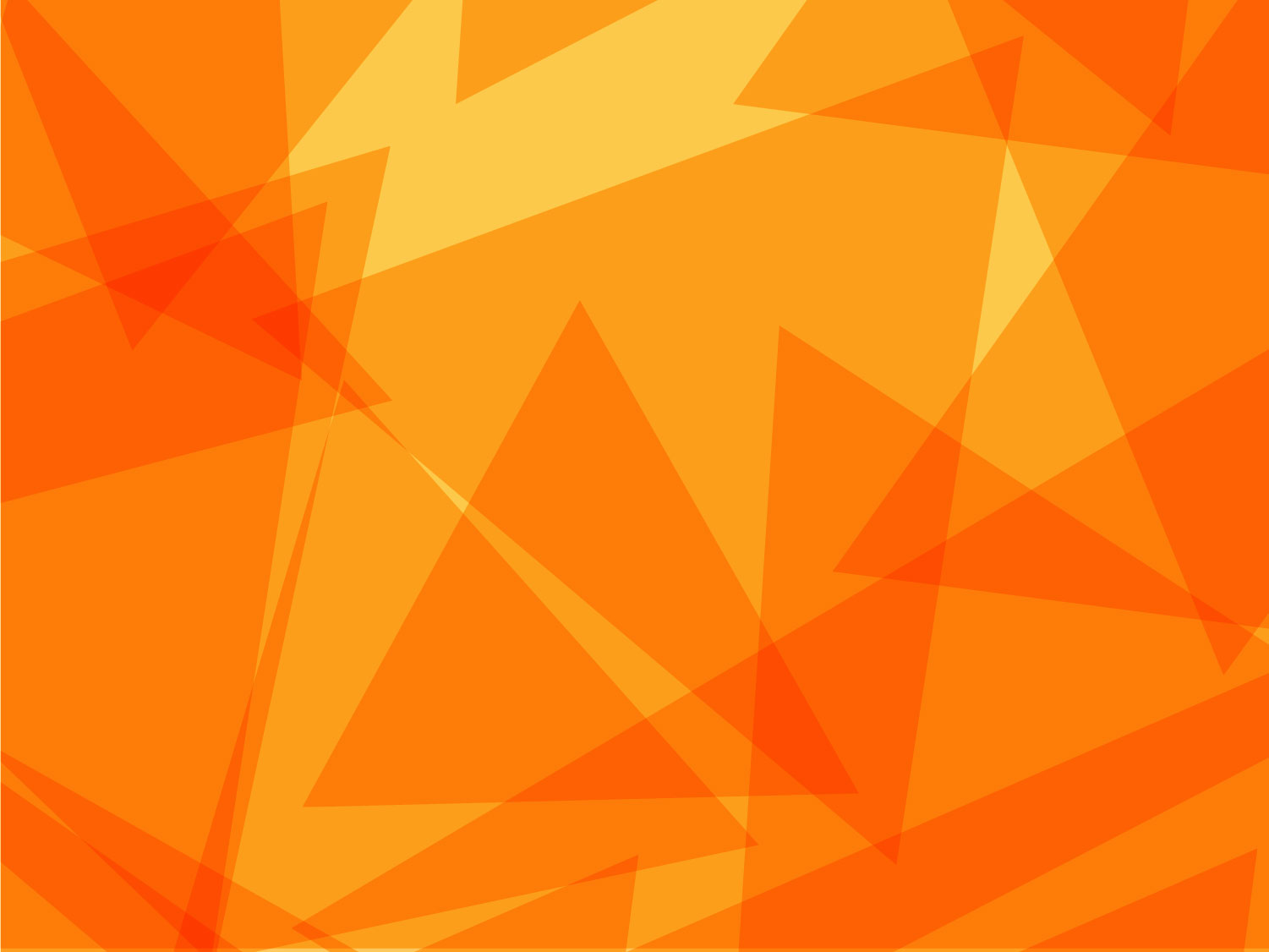 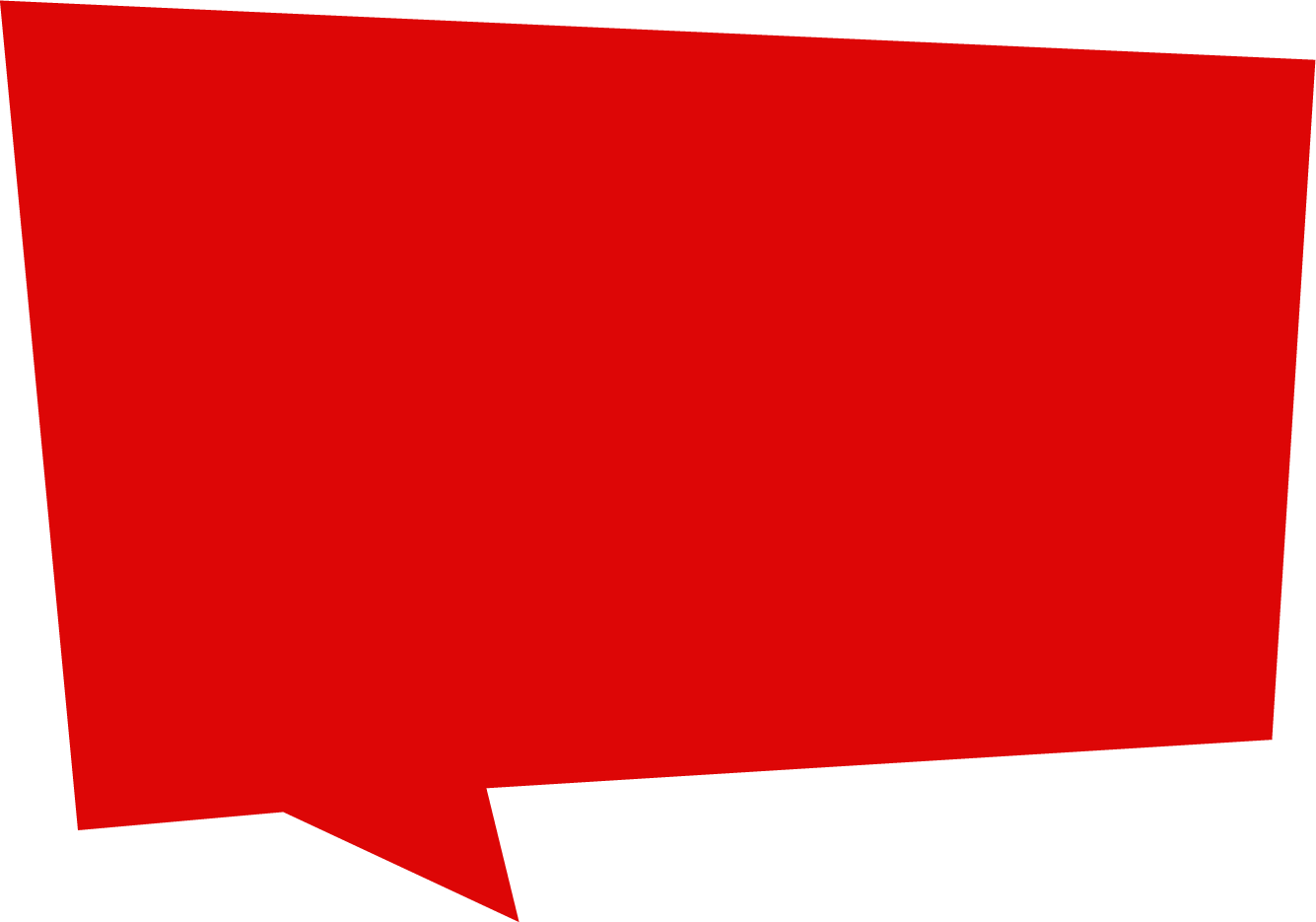 TALLER
ESPAÑOL
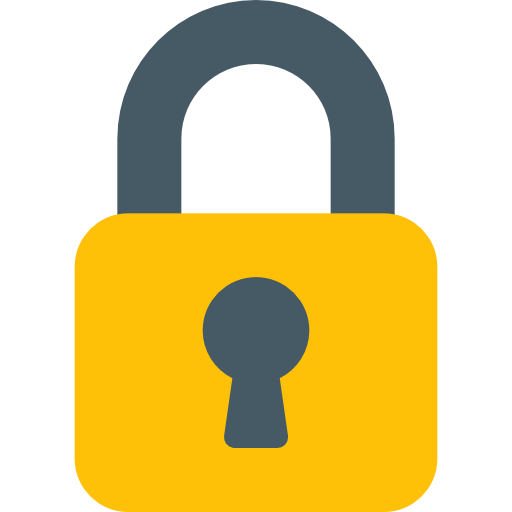 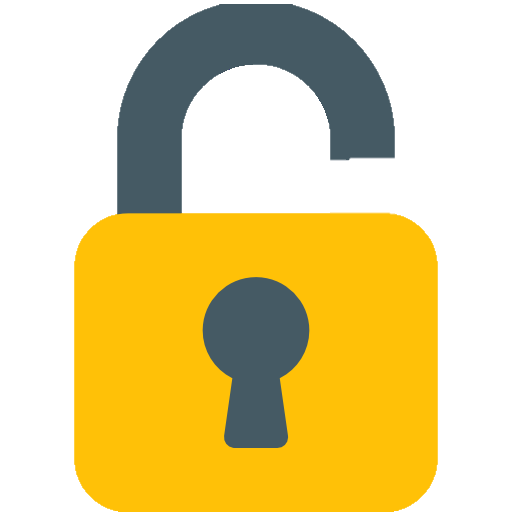 Supera los retos para abrir el candado.
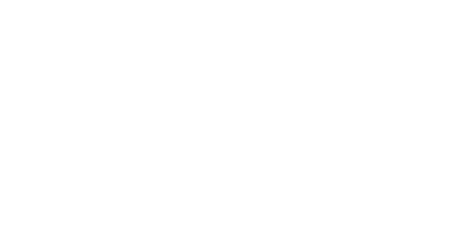 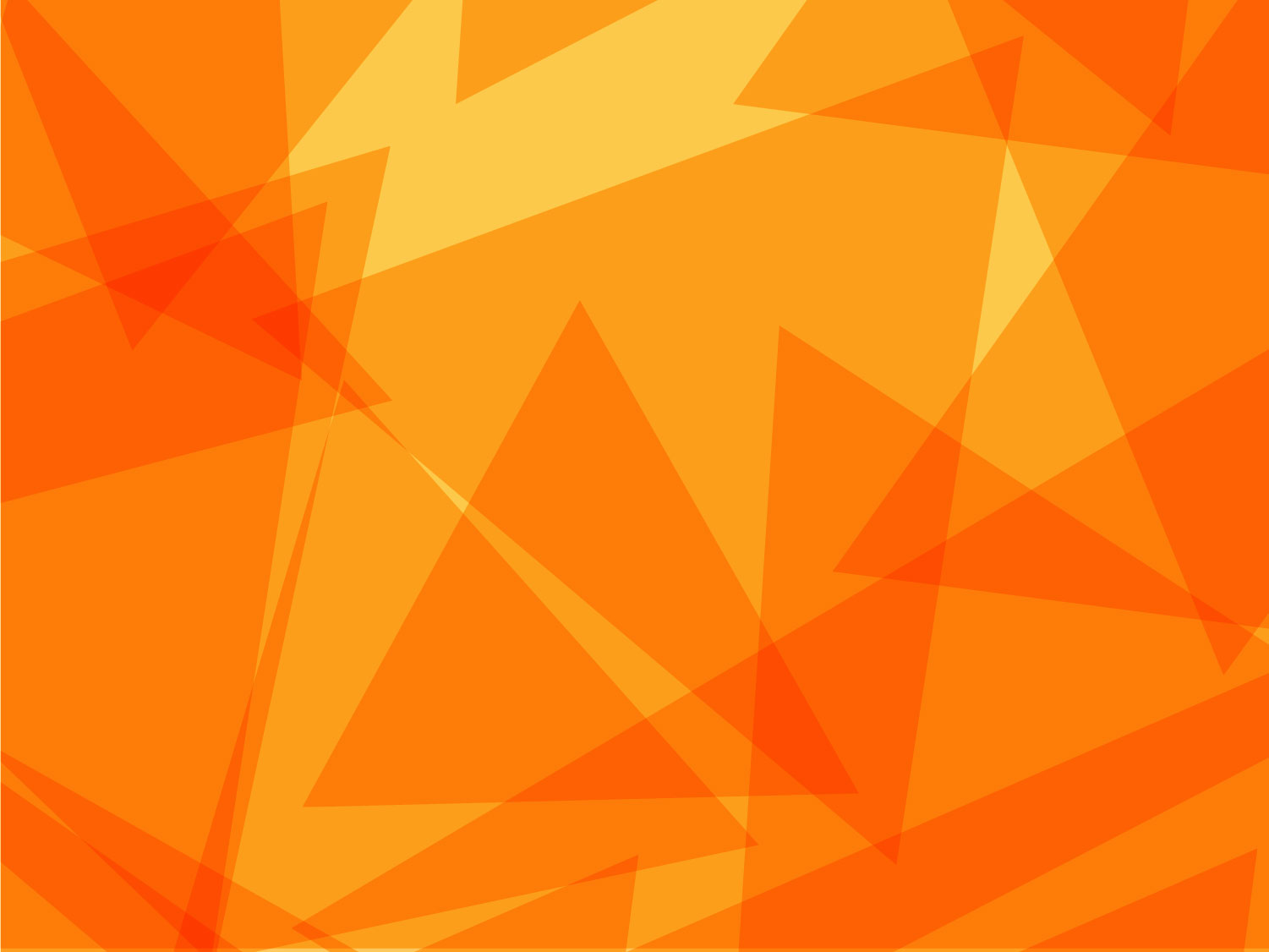 Aquella oferta no me agradó, prefiero esta.
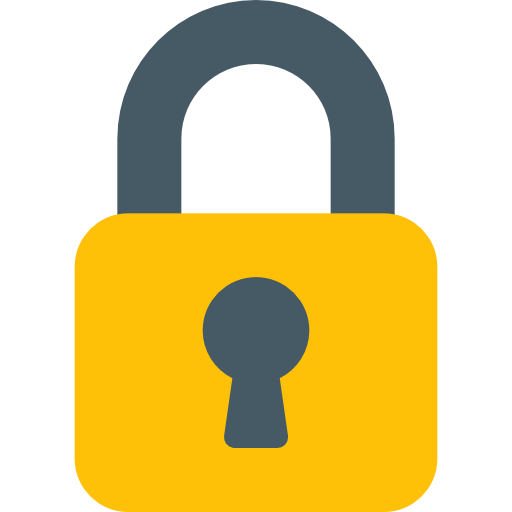 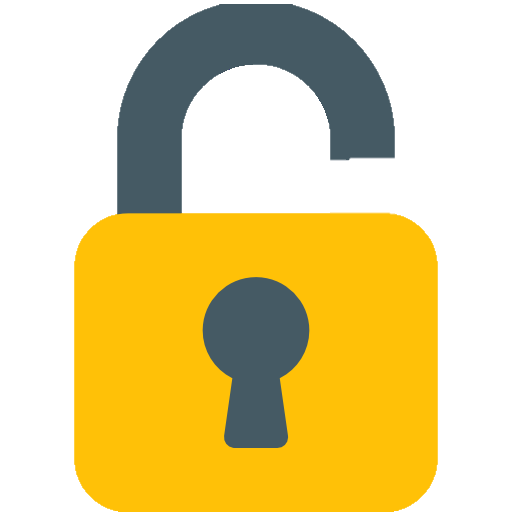 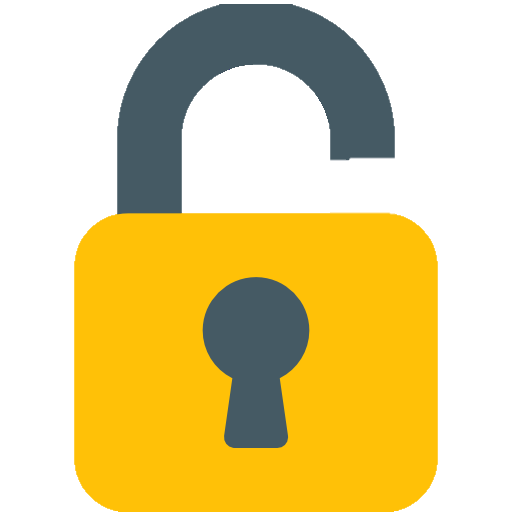 Estes pisos son muy bonitos.
Aquel colégio es bueno
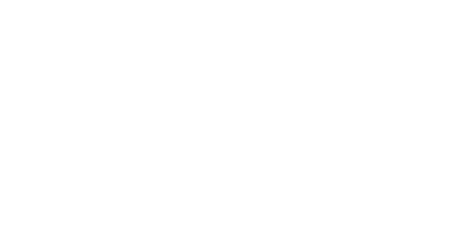 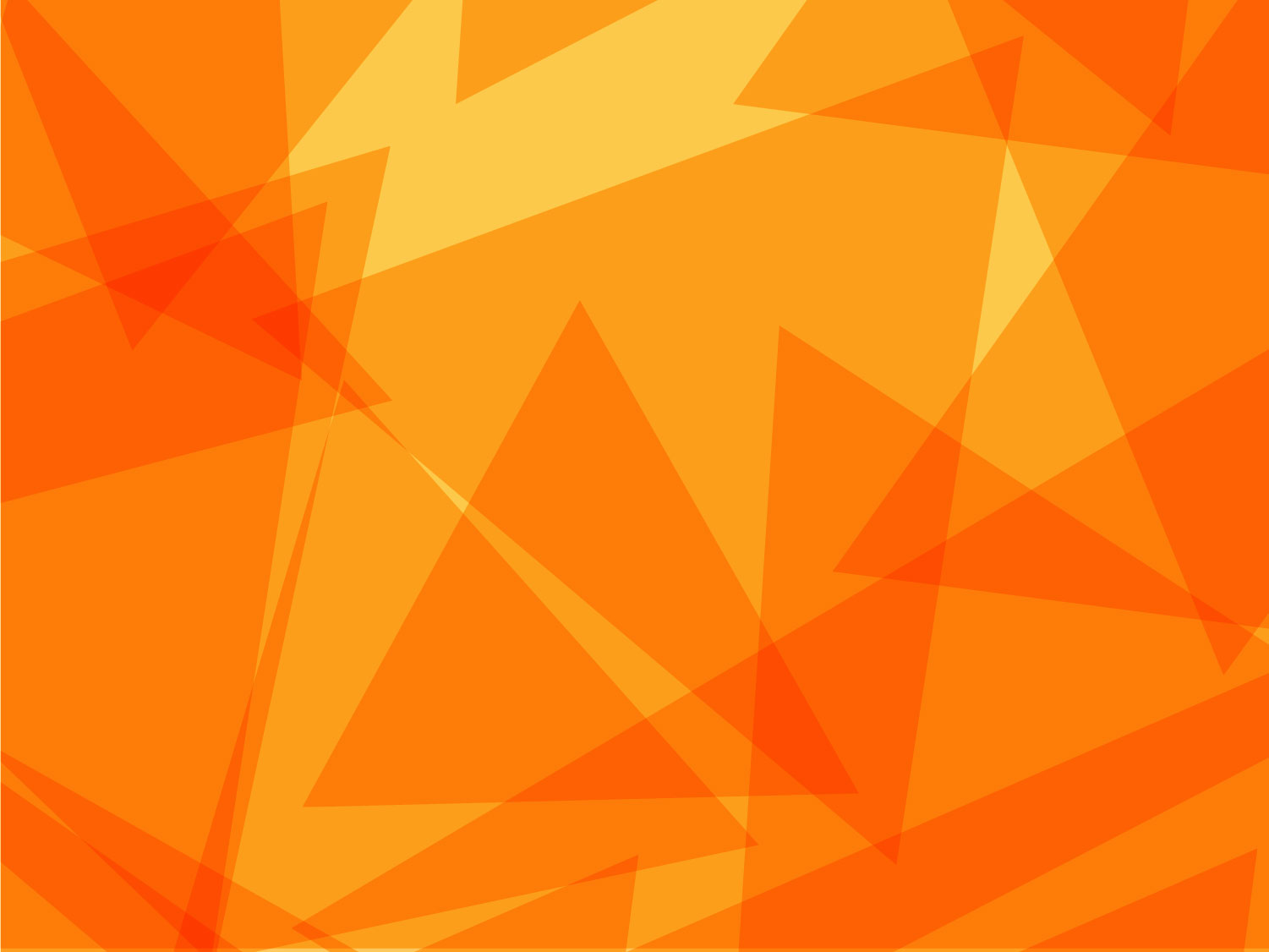 11= yo gusto
5 = me gusta
7 = yo me gusta
1º persona del singular verbo gustar
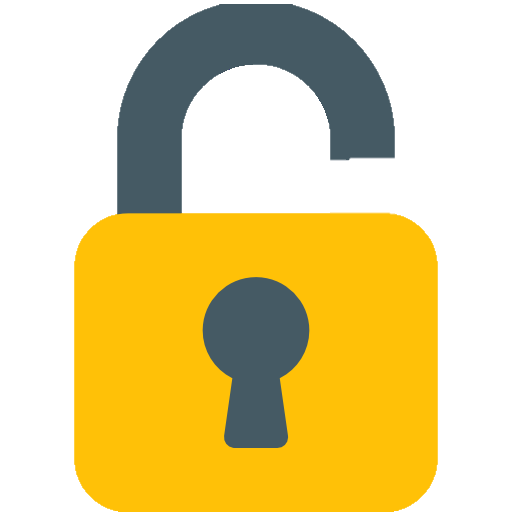 10 = elle
2 = el
6 = él
4= ello
3º persona del pronombre personal singular
8
7
3
6
9
0
2
1
4
5
8
7
3
6
9
0
2
1
4
5
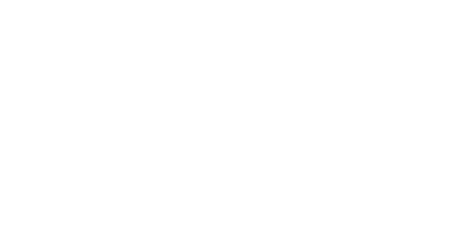 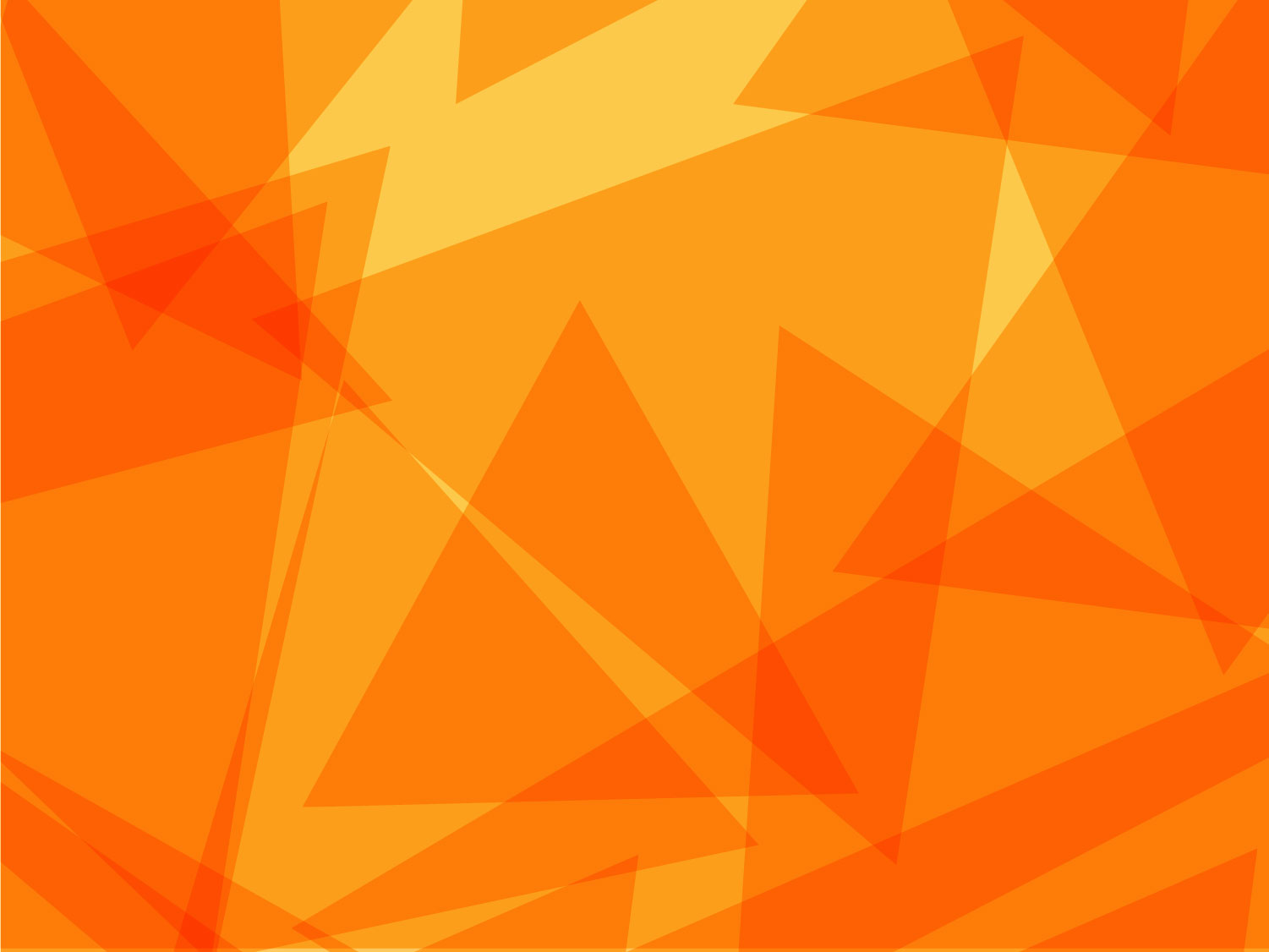 13= correcto
6 = falso
En español no se usa M en final de palabras
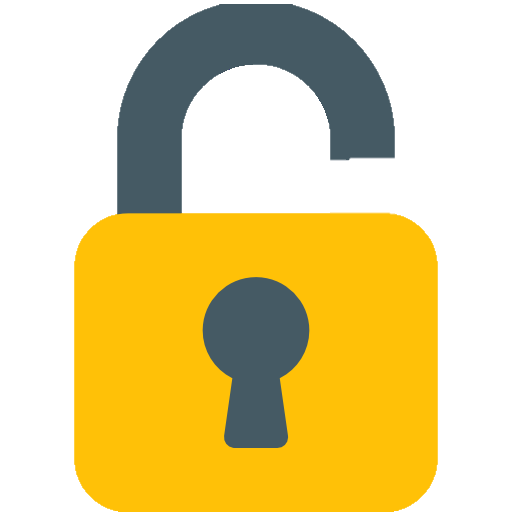 18 = correcto
1 = falso
Los días de la semana los masculinos en español.
8
7
3
6
9
0
2
1
4
5
8
7
3
6
9
0
2
1
4
5
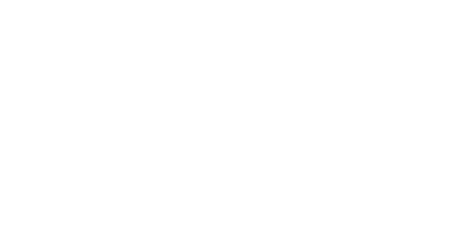 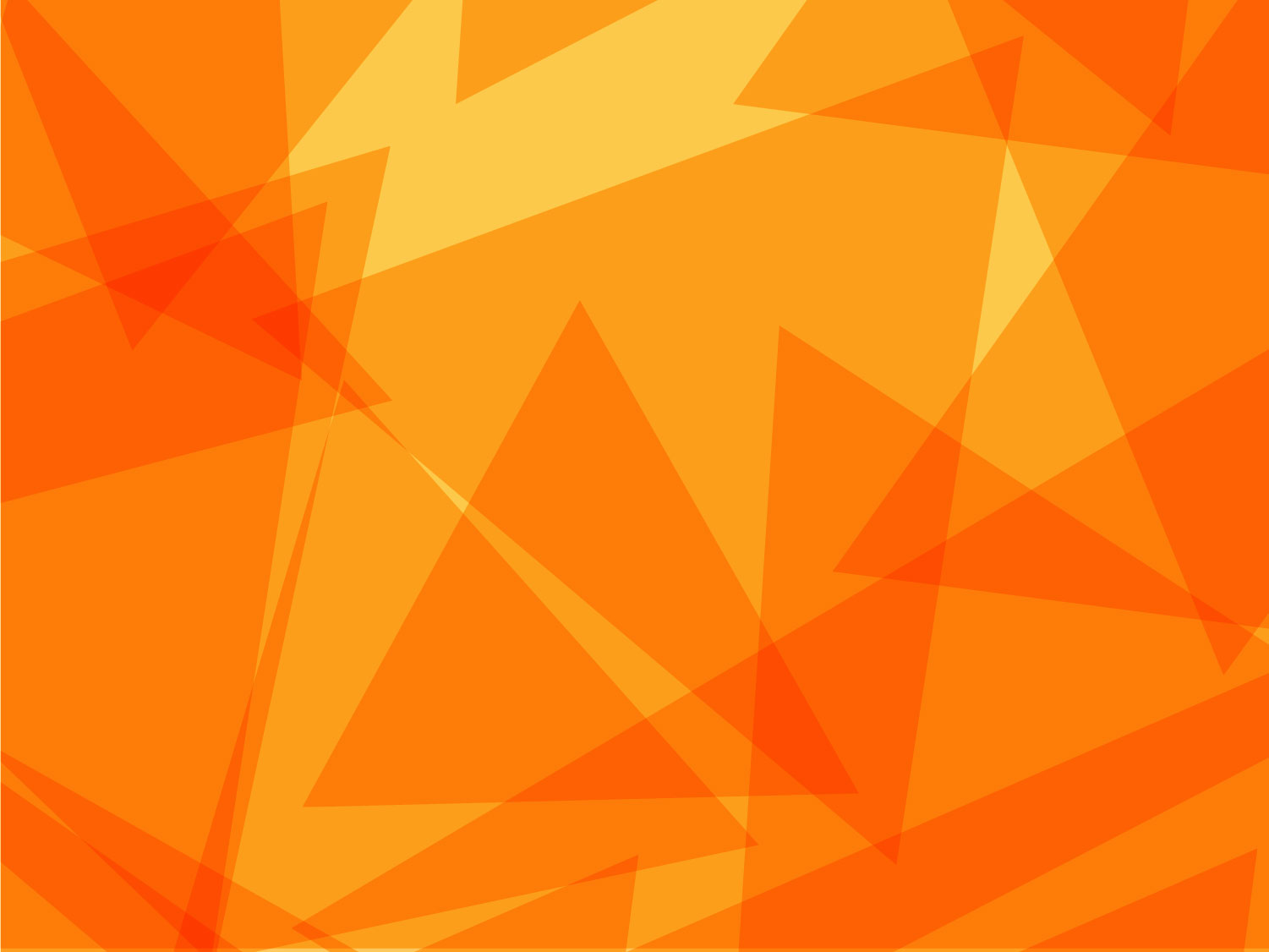 2= El água
9 = El agua
0 = La agua
7 = La água
La forma correcta es:
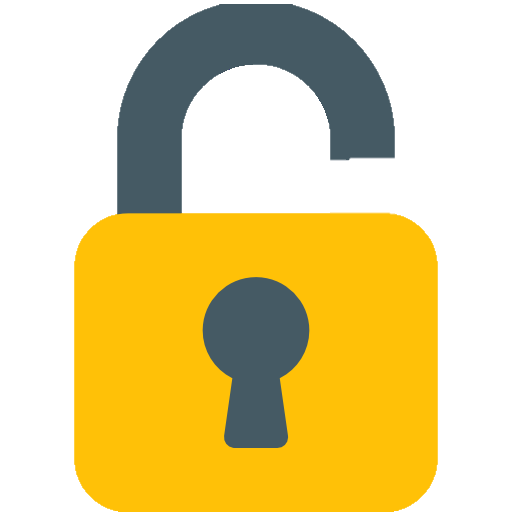 En español tengo el nombre de:
19 = cometa
1 = cajimbo
5 = pipa
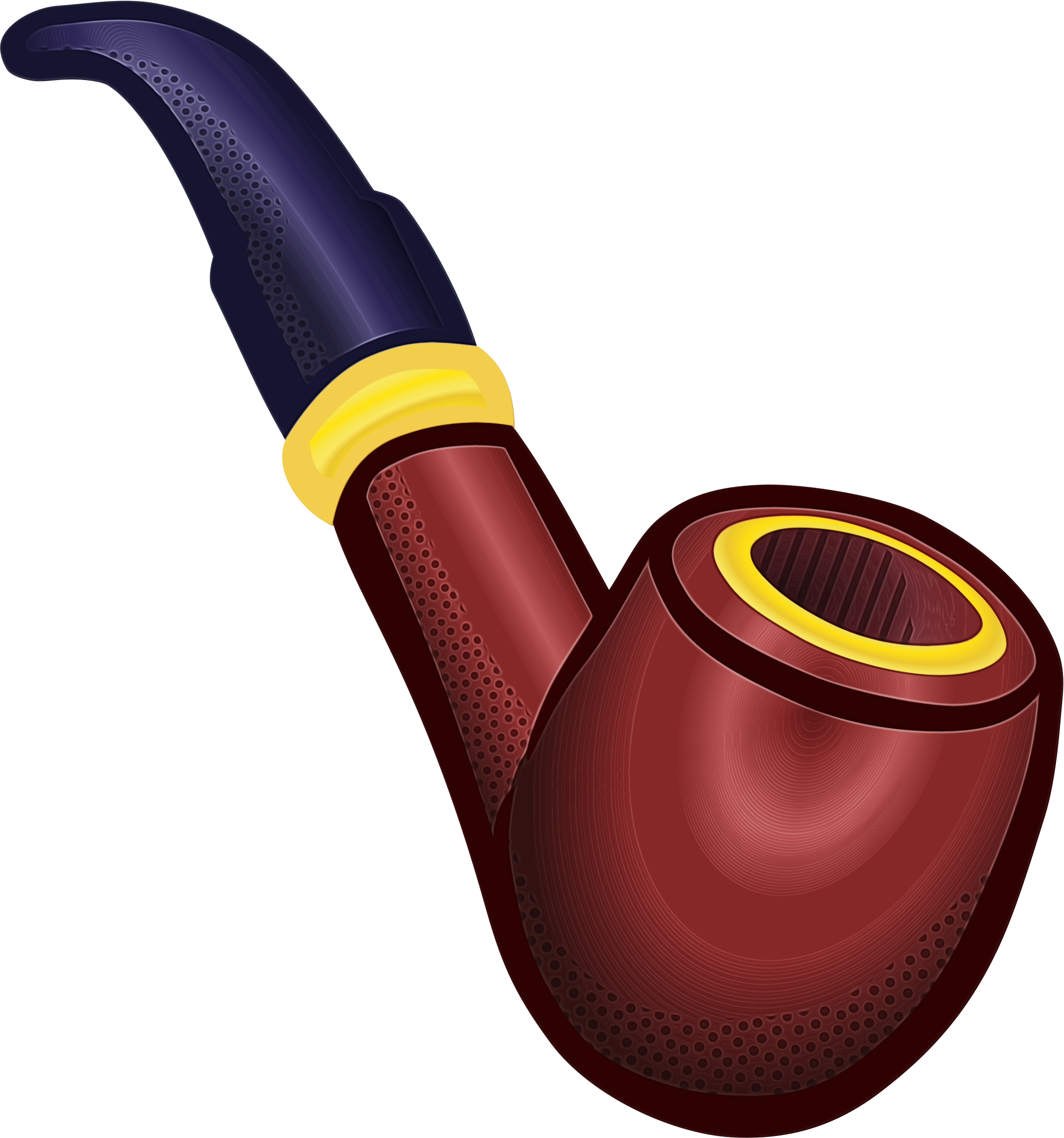 8
7
3
6
9
0
2
1
4
5
8
7
3
6
9
0
2
1
4
5
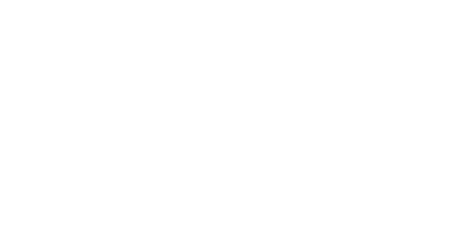